Revision Unit 5-8
Book 2 (Listening & Speaking)
Choose the best answer:
Vocabulary
1. Sarah likes her new job. Her work is interesting and her _______________ are polite .
neighbors
colleagues
mates
friends

2. This math problem is driving me crazy. It’s so __________________ that I need my teacher’s help again.
simple
complicated
effective
awful
3. Maha makes beautiful baskets and sells them online. It’s a difficult ______________. I can’t imagine making them.
art
craft
painting
sculpture
4. I always read _______________ before I shop something online. It’s helpful to read other users’ opinion about a product.
articles
reviews
revisions
advice
5. Companies ______________ their products in different ways. They also use social media to attract peoples’ attention.
announce
market
publish
pirate
6. This drugstore offers many free services like you can ___________ yourself for free. I was happy to see that I had lost 10 pounds.
check
maintain
weigh
reduce
7. Some dead fish were found _________________ in the sea in Jeddah . I think it’s because of water pollution.
swimming
floating
flying
drowning
8. It’s rude to _______________ a conversation. You should wait until it stops.
change 
stop
interrupt
present
9. Sarah has a stomachache and can’t ____________ anything. She threw up whatever she ate and drank.
consume
eat
digest
drink
10. Due to the sandstorm, there was __________ everywhere. I need to clean the house again.
garbage
waste
dirt
pollution
Choose the best answer:
Listening
11. Hal feels closer to his friends than his family because _____________________.
They can choose his family.
He can choose them.
They don’t criticize him.
He can’t tell them things.
12. Marrielena thinks family are more critical than friends because ________________.
They help you. 
They feel responsible for you.
They have their problems.
They are different than friends.
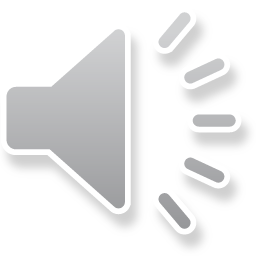 13. What ages is Sratch designed for?
4-5
adults
8-16
10-12
14. What is One thing you can make with Sratch?
programming tools
greeting cards
blocks
buildings
15. The advantage of Scratch is_________________.
It can help in Physics.
It can help make simple objects.
It can make toys.
You can make it in several minutes.
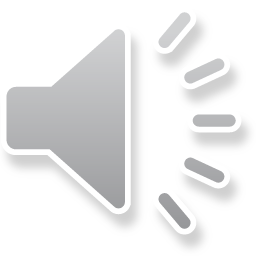 16. Why does David get a bill of $100?

He put his garbage in the recycling bin.
He doesn’t like to recycle.
He put paper and bottles in the trash.
His apartment building collected his trash.


17. What does Joe say about recycling?

Recycling reduces the pollution in the city.
Recycling is a law and important.
Recycling is unfair and unimportant.
Recycling is easy to ignore.
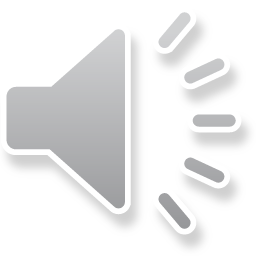 18. How many children die every year because of water-related illnesses ?
five hundred
five thousand
two million
five million
19. Cholera _________________.
Kills hundreds of people every year.
Is a disease we can’t prevent.
Is caused by dirty drinking water.
Is common worldwide.
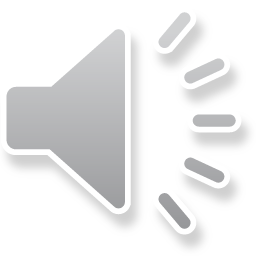 20. What DIY projects were not mentioned in the conversation?
car washing
fixing things at home
making things
Cooking
21. What is important in a DIY project?
You should have enough money.
You should spend a lot of money.
You should know how to do it.
You should get help from other people.
22. Why do people do DIY projects?
It’s a pastime.
It’s satisfying.
It saves money.
All of the above
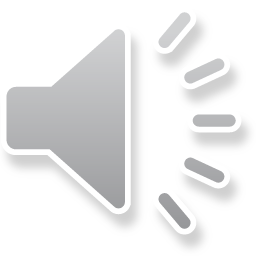 23. Some people have little information about ________________.
their family history
their ancestors
African Americans
slaves
24. The excerpt is about _______________.
the origin of Africa and America
the information about henry’s ancestors
the family history of Americans
the purpose of Henry Louis Gates’ research
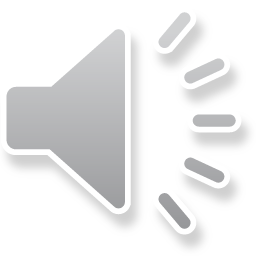 Choose the best answer:
Language
25.Choose the correct spelling.
knowladge
knowledge
knoledge
knowlidge
26.Websites are _______________ regular stores for selling craft items.
good than
better 
better than
the best
27. Could you tell me about ________________ store in this town?
cheap
cheaper
cheapest
the cheapest
28. Some people use earth _______ in a composter . It’s a good way to dispose off the garbage.
lines
worms
sites
lands
29. Which sentence is correct ?
Will buy you a composter?
You buy a composter?
Will you buy a composter?
Will a composter buy you?

30. Choose the correct sentence.
Sarah’ll not sell her old clothes.
Sarah willn’t sell her old clothes.
Sarah will don’t sell her old clothes.
Sarah won’t sell her old clothes.
31.Which one is a fact in the following:
People shouldn’t use  a lot of water.
About three million people have cholera every year.
I think lack of clean water causes diseases.
I’d say that clean water supply is essential in every city.
32. The building in our college is not___________.
sanitary
sanitation
sanitable
sanitationary
33.I think it’s very _________ to start boiling our drinking water.
sensibly
sensible
unsensible
unsensibly
34. If there ______ pollution in the cities, diseases will spread very quickly.
will
is
was
has
35. If you wash your hands frequently , you ____________ get sick more often.
may
might
might not
Will
36. Which response to the following question is correct?

Will he recycle his trash?

Yes, he’ll.
No, he won’t.
Yes, he would.
No, he’ll not.
37. Which sentence order is correct?

When/ will /Adam /write a report /for his website?
Will/Adam/for his website/when/write a report?
Adam/will/write a report/for his website/when?
When/Adam/will/write a report/ for his website?

38. I was an active ____________ in our life skills project. It was fun to work with my team.
participation
participatory
participant
participantry
Choose the best answer:
Critical Thinking
39. Ranking means _____________________.
Breaking down information based on your research
To conclude an idea based on your experience
Making judgment based on your experience
Putting ideas in order based on your experience
Choose the best answer:
Pronunciation
40. Read the sentence and choose the best intonation.

Are we just born that way or is it the influence of our families?

falling, rising
rising
rising , falling
falling
41. Read the sentences . Which two words have been linked together?
Many authors sell their work online.
Many authors sell their work online.
Many authors sell their work online.
Many authors sell their work online.

42. Which syllable is stressed in the following words?

newspaper
newspaper
newspaper
newspaper
43. Which underlined words of the following are function words?
There is no new water on Earth.
There is no new water on Earth.
There is no new water on Earth.
There is no new water on Earth.
Choose the best answer:
Speaking Skills
44. Which of the following does not express an opinion?
In my view, we should use less water.
For me, friends and family are the same.
I feel that unclean water is a major cause of diseases.
According to a survey, five thousand people die of cholera every year.

45. Which one of these expressions does not ask for clarification?
Could you explain….?
That’s right.
Do you mean..?
What does…. mean?
46. Which of these expressions is not giving a clarification?

What I mean is….
What I’m saying is..
That’s not what I meant.
I think that..
47. To ___________ means to present the main ideas od something you hear or read, but in a shorter form.

analyze
rank
summarize
synthesize
48. Which sentence about a good summary is not right?
It is short and clear.
It focuses on the main ideas not the details.
It gives the speaker’s ideas.
It gives your opinions.
49.When you participate in a group discussion, you should____.
Talk about yourself and your ideas only.
Speak quietly so that others can’t hear you.
Listen carefully to what others are saying.
Don’t wait for other people. Your opinion matters.
50. What is wrong to do in a group discussion?

When you speak, start by referring to something the previous speaker said.
Speak clearly and be loud enough for people to hear you.
Don’t interrupt people.
Don’t ask any questions. Just keep talking.
Revision Unit 5-8
Book 2 (Reading & Writing)
Choose the best answer:
Vocabulary
Apple started as a small business, but now it’s a big _____________________.
building
cooperation
corporation
mobile
2. It’s not easy to ______________ a large number of students. However, Mr. Abdullah has been very successful at this.
encourage
manage
unite
strengthen
3. Sarah didn’t study much for the exam. As a result she ________________.
passed down
failed
realized
talented
4. In the past, the whole family ______________ the father for a living. Now, mother and older children work too.
depended on
challenged to
responsible for
passed on
5. The colour and design of this new mobile is ____________. I have never seen it before in the market.
awesome
unique
interactive
beneficial
6. My sister is good with the children. She likes to ________________ with them.
challenge
estimate
interact
blame
7. Maha waited for her friends for hours , but __________________ they arrived.
as a result
lately
eventually
consequently
8. I hate the customer service of this bank. Whenever I call them they put me ____________ for hours.
to blame
on hold
connect
disconnect
9. We should always have a positive ___________ to life. Forget about negative things and think about good ones.
factor
feature
attitude
consideration
10. Advertisements easily ______________ children to buy their products. They are mostly affected by their flashy pictures and colorful packing.
consume
possess
obsess
persuade
11. There was a ____________ decrease in the prices as the business was closing down. That’s why it was so crowded yesterday.
fresh
consequence
patched
significant
12. Biology has so many difficult _____________ and their meanings that many students find it hard to memorize them. 
words
terms
topics
headings
13. Don’t go to that town these days. There’s a/an ______________. Almost every family has one sick family member.
cover
disease
epidemic
infection
14. I have a ____________ headache today. I need to take rest.
extremely
virus
related
severe
15.All pilgrims to Makkah are supposed to take this ______________ to prevent themselves from the disease.They can get the shots from any hospital or a medical centre in the city.
medicine
vaccination
strategy
risk
16. There was a ______________ gathering in the stadium. People were cheering their favourite teams in the final match.
outbreak
track
crowd
mass
17. My sister and I have many things ___________, for example, she likes to play football and so do I.
contribute to
in favor of
succeed in
in common
18. My dad was not ___________________ my brother’s travelling abroad alone. So, he decided to complete his studies in the country.
comment on
in response to
in favor of
increase in
19.The doctors at the airport put the sick travellers in ______________ as they were carrying a contagious disease.
hospital
ICU
quarantine
clinic
20. I _______________ that 50 students will attend the seminar. Do we have enough chairs?
think
believe
estimate
view
Choose the best answer:
Reading Skills
21. Which of these sentences is correct about Skimming?
Ignore the titles and subtitles.
Slowly read the first sentences of each paragraph.
Read every sentence of the text.
Look at any images and read any captions.
Choose the best answer:
Language
22. Which of the following is an uncountable noun?
book
furniture
goal
Planet

23. What is the plural form of analysis?

anelyses
analyses
analeses
analyse
24. What is the simple past form of burst into?

bursted into
burst into
bursting into
burset into

25. What is the simple past form of shine at?

shined at
shone at
shind at
shining at
26. What is the superlative form of healthy?
healthiest
healthier
the healthiest
most healthiest
27. Elephants are _____________________ than fish.
most intelligent
more intelligent
the most intelligent
intelligentest
28. What is the purpose of the title ‘My Grandfather’s childhood in Egypt’ of the book?
To give information
To tell a story
To make someone laugh
To give information
To make someone interested in something
29. Which of these underlined is not an infinitive of purpose?
It’s easy to start your own blog.
I started a blog to share my experience.
Go online to find free websites.
Look at some sample blogs to get ideas for your blog.

30. Which sentence is an opinion?

In the United States, 18 percent of old TVs are recycled.
English is an easy language to learn.
Water freezes at 0 celsius.
Colors can affect how people feel.
31. Which sentence is correct in the following?
Haya fell down the stairs.
Haya fell the stairs down.
Haya fell the stairs.
Haya fallen down the stairs.
32. I ___________ my favorite shoes, so I bought a new pair.
threw out
wore out
threw away
fell apart
33. Which one is an imperative in the following sentences?
Do you prefer to fix things or buy new ones?
Don’t fix them!
I meet my friend Salma.
We have coffee together.
34. Which sentence is correct in the following?
It was raining all day, and my clothes got wet.
It was raining all day, so my clothes got wet.
It was raining all day, but my clothes got wet.
It was raining all day, or my clothes got wet.
35. What is the function of the following sentence?
When the teacher entered the class, all boys stopped playing and sat on their seats.
single action
a series of actions
repeated action
interrupted action
36. Someone _________ my money last week.
was stealing
stole
stolen
has stolen
37. I ______________ TV all weekend.
didn’t watched
was watching
did watch
had watched
38. Which underlined verb shows an interrupted action?
When Maha was watching TV, the door bell rang.
I  was playing soccer when I broke my leg.
You were studying all night before your exam.
Children were playing football all weekend.
39. Which one is not an adverb of manner in the following?
slowly
rapidly
hard
so
40. Which one of the following is not an adverb of degree?
extremely
very
fairly
easily
41. We visit our grandfather ___________________. We go there three or four times a week.
immediately
commonly
frequently
precisely
42. For me, Math is _____________ difficult.
slowly
rapidly
hard
extremely
43. Mango trees are not found _____________ in our country.
efficiently
seriously
successfully
commonly
Choose the best answer:
Critical Thinking
44. When you ____________________, you combine ideas from several sources as you develop your own ideas.
summarize
synthesize
skim
scan
45. ____________ means that you have to put information and ideas together in a new way.
analysing
devising
skimming
summarizing
46. _________________ can help you think through a problem and its possible solutions.
Advising
Summarizing
Recommending
Synthesizing
Scanning
Choose the best answer:
Writing Skills
47. A ____________ is a group of words about a single idea.
a main idea
details
examples
a paragraph
48. Which of these sentences is a main idea?
Many businesses fail because they are in a poor location.
A good advertising plan is also helpful.
There are many keys to running a successful business.
If you lose money, you can borrow from a bank.
49. ___________________ keep your paragraphs unified.
main ideas
concluding sentences
transition words
details and examples
50. Which of these  is not a transition word?
and
besides
for instance
advantages
51. _________________ you download the program, read the directions.
First
In addition
Finally
Before
52. A/an ________________ defines and explains a term or a concept.
explanatory paragraph
opinion paragraph
descriptive paragraph
narrative paragraph